I) Preparations and invasion
War for France 1940-45
Preparations – 1920s
”We could hope that time would work for us, if we could use it to our full advantage..”
General Gamelin, 1956

1920s onwards saw France limited in the choices of plans she could make
French military + imperial legacy combined w/WWI legacy to complicate matters
Huge global empire – N+ W Africa; Indochina; China …..
But huge post war shortages in manpower (1 358 000 d./4 266 000 w.)
Unprecedented levels of Industrial, agricultural + social damage 
France only a ‘survivor of a kind’ by 1919

Military strategy focus on maintaining status quo – peace + security > war + revenge
“security first…around collective security through the lon” RJ Young, 1991
Methods of legalistic + treaty based statecraft
1919 - LON 1919 onwards
1922 – Washington treaty
1925 - Geneva protocols 
1925 - Locarno accords 
1928 - Kellog Briand pact
1930 – London naval conference
Reaction to events 1930s
International climate had changed significantly w/ WSC + GD; rise of the right…
1933 – G walks out of disarmament talks; escalates rearmament; leaves LON
1934 – F attempts to revive old alliances w/UK + USSR
British talks were sporadic however, and stalin wasn’t to be trusted – neither satisfactory..
Rearmament the other alternative – initially only army and navy 
1934-37 – Maginot line constructed – 90 miles fortresses, bunkers, barracks, minefields…
BUT  ’there can be no good policy with a bad army’ – De Jouvenal, 1985
French army significantly weakened since 1919 – war debt, reconstruction, military cuts
1923-33 - Draft shortened from 2 years to 10 months (only fully restored Oct 35)
‘…les années creuse’ also saw the ‘hollow years ‘when not enough sons had been born over WWI…
Airforce severely underprepared – only fully organised as a military body in 1933
Aeronautical breakthroughs of 20s and 30s = new warfare as witnessed in SCW + civilian bombing
Urban populations vulnerable w/minimal air defence preparations using radar
Role of ‘Greater France’?
France, like GB, faced’ imperial overstretch’ PM Kennedy, 1988
Far-flung empire considered indefensible, but N African ‘Greater France’ held real potential
Ports + airbases enlarged, sections of r/ways multitracked
N African mobilization projected at creating over 1 mill extra troops
General Weygand speeches - ‘France + French Africa’ with its ‘110 mill population’ (F = 39 mill)
Closer focus given to the possibilities Greater France could offer
Feb 39 - PM Daladier visited Morocco, Tunisia, Algeria – propaganda films to bolster F people

However, still only sporadic multi track r/ways; no arms factories by 1940 
Unready to act as an alternative war economy if mainland France were to be knocked over
More style > substance in reality??…gave false sense of confidence, assumed superiority??
Anglo-french strategic coordination
7 March ‘39 – rumours of imminent attack on Low countries – spurred F + UK into action
First discussions concluded that G a lot more solid than I = initial manoeuvres vs I, then G
39 - 80 000 I troops in scw; 200 000 I troops in abyssinian counter insurgency – 
Assessment of  situation by joint GB-F staff report - Mussolini had over-reached
I still dependent on overseas coal, oil, food; strategically exposed; anti-war pop, pope + king
G+I had no empires to draw resources from so would want short sharp war
F + UK could use empire resources (eg - role of Gt F..); + role of US?;  possibly USSR?
F + UK strategy ‘to be adapted to a long war’ – Anglo-French Liason Committee, Apr 39
Defensive strategy at the outset on the continent  vs G alongside economic sanctions + action vs I
Building up resources and military strength to a satisfactory level 
This would then allow them to conduct a successful offensive war
Broad stalemate + attrition would grind Axis to defeat over successive stages
Role of Maginot Line
”Why, having built our fortifications of the Maginot Line, would we leave them to embark on who knows what adventure” Maurin, 1935
Defensive mindset + strategy from mid 30s on…almost ‘home front’..
BUT 90 miles only extended from Rhine valley  down to Luxembourg
N frontiers linked but relatively unprotected (high water table in Flanders prevented deep foundations + Belgium would be ‘cast out’)
LIII - Oct 1936 decided to stop any joint decisions anyway – French dilemma
Uncertainty over Belgian plans forced 2 choices - min vs max risk
Chose the maximal one - rushing east to meet invading Germans + rally Belg
This was the Dyle-Breda manoeuvre of May 1940 which was 1st Fr mistake..
20 strongest division sent too far N to recover from G advance in Ardennes
Phoney War – tactics,tech + politics
Sept 39 – May 40 – rearmament + mobilisation continued
Nov 39 – mob stepped up; N African divisions transferred; SCW Reps join
May 40 – British Expeditionary Force camped on NE F border
By May, Fr had roughly the same no. of troops as G
Technology was superior in some areas (artillery, motorized transport..)
BUT G air superiority was marked – Fr prod only really started Mar 40
Production had plummeted in 1938 w/move of military factories SW
French aviation needed huge UK reinforcements in 1940 to match the Gs
Airfields, replacement parts etc all in short supply – Gs already prepared (SCW etc..)
French population at the time far from defeatist (Hucker popular opinion study, 2011)
Toxic party politics however prevented any attempt to org national unity up to May 40
Daladier as PM was never secure; coalitions collapsed; minority government rule
‘6 weeks of disaster’ – May 10-June 25
Widespread view of French surrender and cowardly defeat..
Maginot Line breached by 14th; Channel reached 19th; Paris fell by 14th June
Operation Sickle Cut outmanouevred the Maginot forces..
Dyle-Breda - Fr + British troops hurtled into Belgium anticipating G attack
German troops avoided them attacking via the Ardennes forest to the south
Belgians surrendered within 3 weeks; BEF evacuated from Dunkirk; no US aid
Technological and numerical advantages – a battle they should have won
French fought well in places but suffered from poor intelligence + leadership
However valuable lessons learnt in the 6 weeks that helped later in 1944..
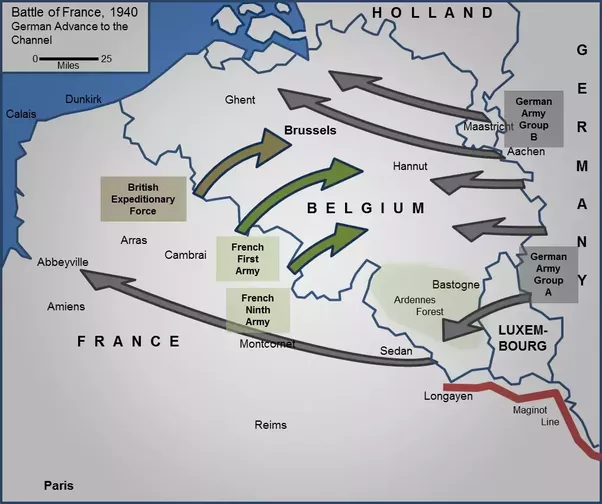